2016 Chemistry Standard
Revised Section on LOD and LOQ
Clarified confusing language on method validation in Section 1.5
Moved general language on method selection and validation to Module 2
Revised Calibration Section
Volume 1, Module 4
LOD/MDL and LOQ
TNI: Module 4, Section 1.5.2 (2009 and 2016)
EPA: 40 CFR Part136 (2016 MUR)
Goal of the Chemistry Committee Efforts
Fix problems with EPA MDL procedure
Done; new part 136 procedure to be finalized by EPA soon?
Ensure TNI LOD is aligned with MDL
Definitions are comparable
Procedures are comparable, but EPA has more details
Lloyd Currie’s Original Concepts (1968)
LC The lowest result that can be reliably distinguished from a blank



LD The lowest amount present in a sample that will reliably give a result that is above LC


LQ
The lowest amount that gives quantitative results
TNI LOD (2016): The minimum result which can be reliably discriminated from a blank with a predetermined confidence level.
EPA MDL: the minimum measured concentration of a substance that can be reported with 99% confidence that the measured concentration is distinguishable from method blank results
TNI LOD (2009): A laboratory's estimate of the minimum amount of an analyte in a given matrix that an analytical process can reliably detect in their facility.
TNI LOQ: The minimum levels, concentrations, or quantities of a target variable (e.g., target analyte) that can be reported with a specified degree of confidence.
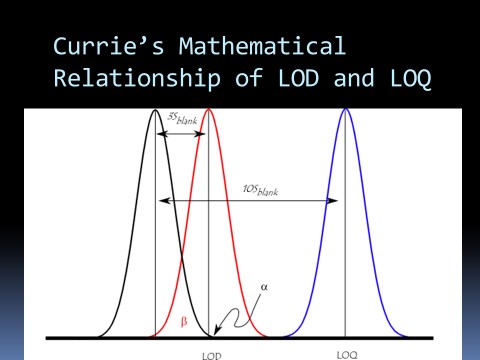 LOQ/LOD = 3.18
LOD Procedure
2009
2016
Use any appropriate procedure
Must used procedure specified by method or regulation
Exceptions, including tests that cannot be spiked
Not required if not reporting to LOD
Use any procedure that contains certain elements unless otherwise specified by mandated method
Exceptions, except blanks may be used as appropriate
Required for all tests
Note: MDL procedure in 40 CFR 136 may be used
Unstated Note: While other options are possible, none are known to exist
Required Elements
EPA MDL
TNI LOD
Reflect current operating conditions
Incorporate entire analytical process
Include data from low-level spikes and method blanks analyzed over multiple days
Include criteria for evaluating false positives in blanks
Performed in quality system matrix of interest
Reflect current operating conditions
Incorporate entire analytical process
Include data from at least 7 low-level spikes and method blanks analyzed over multiple days
Include criteria for evaluating false positives in blanks
For wastewater only
Required Elements
TNI LOD
EPA MDL
Estimate MDL using any of several criteria
Calculate MDLS and MDLB and use the larger as the reported MDL
Qualitative ID criteria defined
No requirements provided
EPA Spiking Levels
The mean plus three times the standard deviation of a set of method blanks, or
The concentration value that corresponds to an instrument signal/noise in the range of 3 to 5, or
Three times the standard deviation of spiked blanks, or
That region of the standard curve where there is a significant change in sensitivity, or
Instrumental limitations, or
Previously determined MDL.
Calculate MDL (Part 136 Only
MDLb = X + Sb * t of blank results
MDLs = Ss * t of spike results
Reported MDL = Greater of MDLb or MDLs
If none of the method blanks give numerical results for an individual analyte, the MDLb does not apply.
If some (but not all) of the method blanks for an individual analyte give numerical results, set the MDLb equal to the highest method blank result. 
If more than 100 method blanks are available, set MDLb to the level that is no less than the 99th percentile of the blank results.
The Procedure
Estimate an initial MDL
Determine the initial MDL by analysis of spikes and blanks
Compute the MDL
On-going data collection
Annual verification
Documentation
Analyze Samples
EPA
TNI
Process a minimum of 7 spikes and 7 blanks.
Include at least 3 batches on 3 days. 
Existing data may be used.
Samples must be distributed across all of the instruments. 
A minimum of two spikes and two blanks on different days for each instrument.
Process low-level spikes and blanks.
Include multiple days.
Existing data may be used.
TNI LOQ section includes all the EPA rules
Evaluate Results
EPA: If any result from the spiked samples does not meet the qualitative identification criteria* or does not provide a result greater than zero then repeat the spikes at a higher concentration. 
TNI: Results from spiked samples used in the MDL determination shall meet qualitative identification criteria in the method, and shall be above zero
* A set of rules or guidelines for establishing the identification or presence of an analyte.  Qualitative identification does not ensure that quantitative results can be obtained. (Part 136)
On-going Data Collection
At least one spike and one blank on each instrument per quarter
At least 7 spikes per year (Part 136 only)*
At least 7 blanks per year (Part 136 only)
* TNI LOQ requires 1 LOQ spike per instrument per quarter
Part 136: If more than 5% of the spikes do not return positive numerical results that meet all identification criteria, then the spiking level must be increased and the initial MDL re-determined
TNI Standard: If the spike at the LOQ concentration gives a result meeting qualitative identification criteria above zero and the blank gives a result below the MDL then the MDL is verified.
Annual Verification (Part 136)
Recalculate MDLb and MDLs from blank and spike results.
Include all data over a two-year period.
If the verified MDL is within a factor of 3 of the existing MDL, and fewer than 3% of the method blank results have numerical results above the existing MDL, then the existing MDL may be left unchanged. Otherwise, adjust the MDL to the new verification MDL.
This verification is not in the TNI Standard, but is not precluded
LOQ Procedure
2009
2016
All processing steps
Exceptions
Verify with QC check at 1-2  * LOQ
LOQ > LOD
Verify annually
No discussion of how to establish
All processing steps
Exceptions
Must be at least 3 * LOD
Must be at or above lowest calibration standard
Verify with spike at or below LOQ
3X is derived from Currie’s original work, is included in EPA’s Minimum Level concept, and is at level to prevent false negatives
The 3 x LOD is being revaluated as of May 2017
LOQ Verification
7 spiked blanks at or below LOQ
3 batches over 3 days
At least 2 spikes per instrument
These spikes may also be used for MDL
May use existing data
These LOQ spikes meet required elements for EPA MDL, if spikes are at the appropriate concentration
On-going Verification
One spike sample per quarter per instrument
This may also be used for MDL verification
Results of each LOQ verification sample analysis shall be evaluated at the time of the testing and shall meet the qualitative identification criteria and the quantitated result shall be greater than zero.
2017 Revision? Recovery of each analyte is within the laboratory established accuracy acceptance criteria.
Summary
TNI LOD = EPA MDL (This is the default)
Other approaches to LOD or LOQ in regulation and/or methods would take precedence
Procedure for verifying LOQ involves the same set of spikes used for the MDL, reducing the burden on labs and provides assurance that both the LOD/MDL and the LOQ are valid according to the definitions and Currie
Guidance Document
The Chemistry Committee knows much of this is new and the language may be confusing.
Webinars and Guidance Documents under development to reduce confusion.
Waiting for final chemistry standard.
Waiting for EPA.
Instrument Calibration
2009
2016
1.7.1 Initial Calibration
1.7.1.1 Instrument Calibration
10 subsections
1.7.1.2 Continuing Calibration
5 subsections
1.7.1 Calibration

1.7.1.1 Initial Calibration
13 subsections
1.7.1.2 Continuing Calibration Verification
6 subsections
1.7.1.1 Initial Calibration
22
1.7.1.1.eRemoval and Replacement of Calibration Standards
Provide language that reflects current industry data integrity practices relating to dropping calibration standard.

Need a Written Procedure
Removal of Calibration Standards – Low/High
Removal of Calibration Standards – Interior
Adjust LOQ and range
Minimum number of standards (1.7.1.1(f))
Replacement of Calibration Standards
Technically valid reason
Written Procedure
Procedure must comply with all requirements in 1.7.1.1.e
Can be in:
SOP (test method or non-test method), or
Quality Manual
Recommend incorporate language into Data Integrity program and training (if not already done)
Removal – Low/High“the action of taking away or abolishing something unwanted”
i.  	The laboratory may remove individual analyte calibration levels from the lowest and/or highest levels of the curve. Multiple levels may be removed, but removal of interior levels is not permitted.

Whether a single analyte curve (e.g., NO₃) or a multi-analyte curve (e.g., VOA) you can remove the lowest and/or highest calibration standard for any individual analyte, and do it multiple times.
Removal - Interior“the action of taking away or abolishing something unwanted”
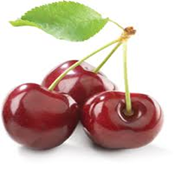 ii.  	The laboratory may remove an entire single standard calibration level from the interior of the calibration curve when the instrument response demonstrates that the standard was not properly introduced to the instrument, or an incorrect standard was analyzed.  A laboratory that chooses to remove a calibration standard from the interior of the calibration shall remove that particular standard calibration level for all analytes. Removal of calibration points from the interior of the curve is not to be used to compensate for lack of maintenance or repair to the instrument.

not properly introduced e.g.,“…bent injection needle on an auto-injector that yields very low responses for all the compounds because the injection was not completed…” MICE
[Speaker Notes: You cannot selectively remove (drop) an interior (e.g., mid-level) calibration standard that is between the lowest and highest calibration standards so as to appear to pass calibration criteria!]
Removal of Interior LevelTo Pass Calibration Criteria
With 1.0 level standard
Drop 1.0 level standard
Passes QC
Fails R2 criteria
Incorrect
Simple Definition of incorrect:
not true or accurate
having errors or mistakes
not proper or appropriate in a particular situation
incorrect e.g., “…single standard that has gone so bad that the difference is obvious to the naked eye…” MICE
The intent is to allow a laboratory to provide a good and sound documented technical reason for the rare instance of removal of a standard from a curve. For example, there was no standard solution added; the extract spilled; the bottle number was transcribed wrong. Only gross technical errors are to be allowed. It is not intended to allow substitution to improve curve fitting.
[Speaker Notes: The intent is to allow a laboratory to provide good and sound reasoning for the rare instance of removal of a calibrant from a curve. For example, there was no standard solution added; the extract spilled; the bottle number was transcribed. Only gross technical errors are to be allowed. It is not intended to allow substitution to improve curve fitting.]
Adjust LOQ/RL and Quantitation Range
iii. 	The laboratory shall adjust the LOQ/reporting limit and quantitation range of the calibration based on the concentration of the remaining high and low calibration standards.

If you drop the lowest calibration standard your LOQ or reporting level goes up.  Data reported below lowest calibration standard concentration must be qualified.
If you drop the highest calibration standard then your quantitation range goes down.  Possible more dilutions and or qualified data if reported above quantitation range.
[Speaker Notes: f)	the lowest calibration standard shall be at or below the lowest concentration for which quantitative data are to be reported without qualification;
g)	the highest calibration standard shall be at or above the highest concentration for which quantitative data are to be reported without qualification;]
Minimum Number of Standards
iv. 	The laboratory shall ensure that the remaining initial calibration standards are sufficient to meet the minimum requirements for number of initial calibration points as mandated by this standard, the method, or regulatory requirements.
See section (f)
Replace“to put something new in the place or position of something”
v. 	The laboratory may replace a calibration standard provided that

a.  the laboratory analyzes the replacement standard within 24 hours of the original calibration standard analysis for that particular calibration level;
 
b.  the laboratory replaces all analytes of the replacement calibration standard if a standard within the interior of the calibration is replaced; and
 
c.  the laboratory limits the replacement of calibration standards to one calibration standard concentration.
The BIG Caveat
vi. 	The laboratory shall document a technically valid reason for either removal or replacement of any interior calibration point.

You must have a documented technically valid (sound) reason to either remove or replace any interior standard!
Not to just pass calibration criteria, calibration verification or quality control criteria!, or
Not to compensate for lack of maintenance or repair to the instrument.
You better address this in your procedure!
1.7.1.1 (f) Minimum Number of Standards
For regression or average response/calibration factor calibrations the minimum number of non-zero calibration standards shall be as specified in the table below.
a - The initial one point calibration shall be at the project specified threshold level.
b - Fewer calibration standards may be used only if equipment firmware or software cannot accommodate the specified number of standards.  Documentation detailing that limitation shall be maintained by the laboratory.
Three Degrees of Freedom
The degrees of freedom in the equation scientifically justifies the minimum number of calibrants for all curve fitting routines.
1.7.1.1 (m)- Aroclors
m.	for analysis of Aroclors which use a linear through origin model (or average response factor) the minimum requirement is to perform an initial multi-point calibration for a subset of Aroclors (e.g., a mixture of 1016/1260) and to use a one-point initial calibration to determine the calibration factor and pattern recognition for the remaining Aroclors;
Consistent with method 8082
1.7.1.1(k) Relative Error
What is Relative Error?
Error measured as a percentage rather than an absolute value
If the true value is 20 and the measured result is 22:
Absolute Error is 2
Relative error is 10%
Is Relative Error currently used in Environmental Testing?
Yes:
Most methods express CCV (Continuing Calibration Verification) limits as relative error:
True value +/- 20%
Why do we need to evaluate relative error in a curve?
Correlation coefficient and coefficient of determination do not effectively control relative error
Without an evaluation of relative error, results especially towards the low end of the calibration can be meaningless
Anscombe’s Quartet
Relative Error in SW-846
Method 8000D
Either of the two procedures described in 11.5.4.1 and 11.5.4.2 may be used to determine calibration function acceptability for linear and non-linear curves
11.5.4.1 Calculation of the % error
Same as TNI Relative error option but required at all points
11.5.4.2  Calculation of Relative Standard Error
Same as TNI RSE
Does “may” mean that one or the other can be used, but one must be?

Does “determine calibration function acceptability” mean that if these options are used, then the COD does not need to be determined?
Relative Error in 40 CFR Part 136.6
As an alternative to using the average response factor, the quality of the calibration may be evaluated using the Relative Standard Error (RSE). The acceptance criterion for the RSE is the same as the acceptance criterion for Relative Standard Deviation (RSD), in the method. 
The RSE may be used as an alternative to correlation coefficients and coefficients of determination for evaluating calibration curves for any of the methods at Part 136. If the method includes a numerical criterion for the RSD, then the same numerical value is used for the RSE.
41
Relative Error in Drinking Water Methods (e.g., 524.4)
The initial calibration is validated by calculating the concentration of the analytes for each of the analyses used to generate the calibration curve by use of the regression equations. Calibration points that are ≤MRL must calculate to be within +50% of their true value. All other calibration points must calculate to be within +30% of their true value
Same as the TNI Relative error but required at all levels

Note that correlation coefficient and COD are not included in the method
Relative Error: Average Response Factor
j)		the laboratory shall use and document a measure of relative error in the calibration.
i. 	for calibrations evaluated using an average response factor, the determination of the relative standard deviation (RSD) is the measure of the relative error;
If your calibration is evaluated by RSD then no further relative error evaluation is needed
Relative Error: Correlation Coefficient
ii	for calibrations evaluated using correlation coefficient or coefficient of determination, the laboratory shall evaluate relative error by either:
a.	measurement of the Relative Error (%RE)
b.	measurement of the Relative Standard Error (%RSE)
Option 1: Relative Error
Option 1: Relative Error
This calculation shall be performed for two calibration levels: the standard at or near the mid-point of the initial calibration and the standard at the lowest level. 
 
The Relative Error at both of these levels must meet the criteria specified in the method.  If no criterion for the lowest calibration level is specified in the method, the criterion and the procedure for deriving the criterion shall be specified in the laboratory SOP.   

Essentially, measure the error at the low point and mid-point of the calibration using the same calculation as for a CCV
Option 2: Relative Standard Error, RSE
Calculation of RSE
Compute the difference between the true and measured concentration at each level, divide by the true concentration and square the results. 
Sum the squares and divide by the number of calibration standards minus the number of terms.
Compute the square root and express as a percentage.
See basic RSE calculator on TNI website
RSE Acceptance Criteria
must meet the criterion specified in the method. If no criterion is specified in the method, the maximum allowable RSE shall be numerically identical to the requirement for RSD in the method.  If there is no specification for RSE or RSD in the method, then the RSE shall be specified in the laboratory SOP.
Examples
Which curve type would you have selected based on “r2” ???
Which Curve Type??
1.7.1.1 (l) Single point calibration and linear range
Some methods allow calibration with only a blank (or “zero”) and a single calibration standard
e.g., ICP technology

2016 standard requires
Single point used to establish the calibration shall be analyzed at least daily
Standard at or below the quantitation limit shall be analyzed with each calibration and shall meet recovery limits
Required at least daily:
3
1 = “Blank” or “zero”
2 – Analyze with each calibration
No change from 2009 Standard
1.7.1.1 (p) Reporting
If the method allows, data within the linear range, but above daily calibration may be reported without qualification:
Establish the linear range using a series of standards annually
Verify quarterly
Linear RangeAnnual Requirement
Annually: analyze series of standards, 1 through 7
7
6
5
4
3
2
1
Linear RangeQuarterly Requirement
Quarterly or per method frequency: 
analyze standard 
at the top of linear working range, # 7
Check against method limits for accuracy
7
6
5
4
3
2
1
1.7.1.1 (o) Sensitivity Check
o.	for those methods where reporting non-detected analytes based on successful completion of a sensitivity check is allowed (similar to threshold testing but only for non-detects) the requirements of this standard shall not prohibit the practice;
Method 8000D
In order to report non-detected analytes that exceed the lower acceptance criteria (e.g., <-20%), a sensitivity verification standard at or below the LLOQ should be analyzed in the analytical batch. The analyte should be detected in the LLOQ standard and meet all of the qualitative identification criteria that the laboratory routinely uses
57
1.7.1.2 – Continuing Calibration
58
1.7.2.1 (c)CCV Concentration
The concentration shall be equal to or less than half the highest level in the calibration
1.7.2.1 (d)Frequency of the CCV
At the beginning and end of each analytical batch 
Ending requirement is waived if internal standard is used and not required by the method. (Same as 2009)
Additions
Second source ICV that passes CCV criteria may be used in place of a CCV
LCS that passes CCV criteria may be used in place of a CCV for methods where the calibration goes through the same process as the LCS
1.7.2 (f) Acceptance Criteria
(i)	Obvious cause that impacts only the CCV
(ii) No obvious cause or impact to other samples
(iii) Data qualification
(a) exceeded high
(b) exceeded low
2009 vs 2016
2016
Requires identifiable cause for CCV failure for second CCV to be acceptable.  If cause is not identifiable requires corrective action.
Requires only one passing CCV after corrective action.
Data may be reported with qualifiers under the special conditions unless prohibited by the client, regulatory program or regulation.
2009
Does not require identifiable cause for CCV failure before analysis of second CCV
Requires two passing CCVs after corrective action
States data is fully useable under the special conditions
i. Obvious Cause
if an obvious cause for the calibration verification failure is identified that impacts only the calibration verification sample (e.g. a missed autosampler injection), then analysis may proceed if a second calibration verification sample is analyzed immediately and the result is within acceptance criteria. 
Samples analyzed previously shall be considered valid if bracketed by a passing calibration verification sample (refer to 1.7.2(d)). 
The cause for the failure of the first calibration verification result shall be documented.
[Speaker Notes: CCV fails and only impacts the CCV
Missed autosampler injection
Low/no Internal standard in the CCV
CCV spiked at incorrect concentration(1/2)
Instrument error on CCV

Document cause of failure and immediately reanalyze a second CCV]
ii. No Obvious cause
if the cause for the calibration verification failure is not obvious and/or has the potential to have identifiable or has impacted other samples, then corrective action shall be performed and documented. Prior to analyzing samples, the laboratory shall demonstrate acceptable performance after corrective action with calibration verification or a new initial calibration shall be performed. Samples analyzed prior to the calibration verification failure shall be reanalyzed or the results qualified if calibration verification bracketing is required (refer to 1.7.2(d))
1.7.2 (f) ii
CCV fails and impacts other samples or cause is unknown
Just fails
Poor Peak shape
Poor response
Incorrect IS concentration

Perform Corrective Action
Replace Reagent
Replace Internal Standard valve
Clean needle
Replace injection port liner
Replace tubing
1.7.2 (f) ii
Document the corrective action
Demonstrate acceptable performance with new CCV or recalibration

Don’t forget samples before a failing CCV will also need to be reanalyzed if bracketing is required, or qualified as listed in the next section.
iii. Data Qualification
Data associated with an unacceptable calibration verification shall be qualified if reported, and shall not be reported if prohibited by the client, a regulatory program or regulation. 

Data associated with calibration verifications that fail under the following special conditions shall still be qualified, but may use a different qualifier
High bias and non-detects
Low bias and above reg limit/decision level
1.7.2 (f) iii
a.	when the acceptance criteria for the continuing calibration verification are exceeded high (i.e., high bias) and there are associated samples that are non-detects, then those non-detects may be reported. Otherwise the samples affected by the unacceptable calibration verification shall be re-analyzed after a new calibration curve has been established, evaluated and accepted; or
1.7.2 (f) iii
b.	when the acceptance criteria for the continuing calibration verification are exceeded low (i.e., low bias), those sample results may be reported if they exceed a maximum regulatory limit/decision level. Otherwise the samples affected by the unacceptable verification shall be re-analyzed after a new calibration curve has been established, evaluated and accepted.
1.7.2 (f) iii
Qualify if CCV is out high and samples are non detect

Qualify if CCV is out low and samples exceed the maximum regulatory/decision level

Reanalyze in all other cases
Summary
Extensive changes to the calibration section mostly designed to prevent inappropriate practices
Number of standards revised to have a sound statistical basis.
Relative error section should improve accuracy, especially at the low end of the curve
Other minor changes
Status of 2016 Standard
All Volumes and Modules are final
A few minor editorial changes to PT and Chemistry
Technical revisions in the LOD/LOQ section currently underway
Revised standard should be complete by August 2017
Implementation for 2018 or 2019
Contact TNI
Jerry Parr, Executive Director
www.nelac-institute.org
jerry.parr@nelac-institute.org
817-598-1155
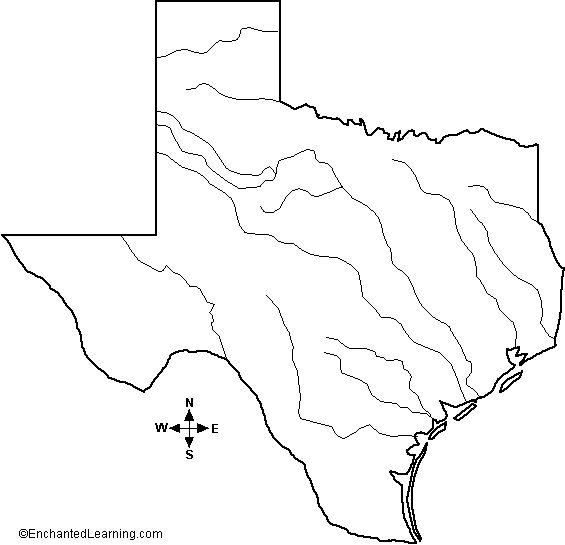